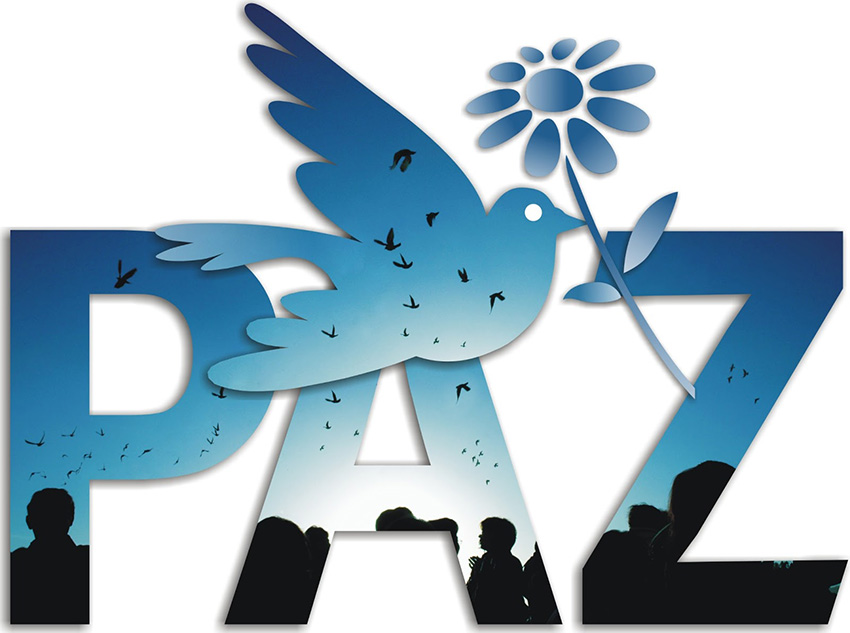 INTOLERANCIA Y RADICALISMO EN EL AULA
Esta foto de Autor desconocido está bajo licencia CC BY-NC-ND
(APLICACIÓN DIDÁCTICA EN LA CLASE DE TUTORÍA)
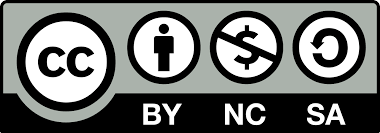 Carmela Val Gaudó
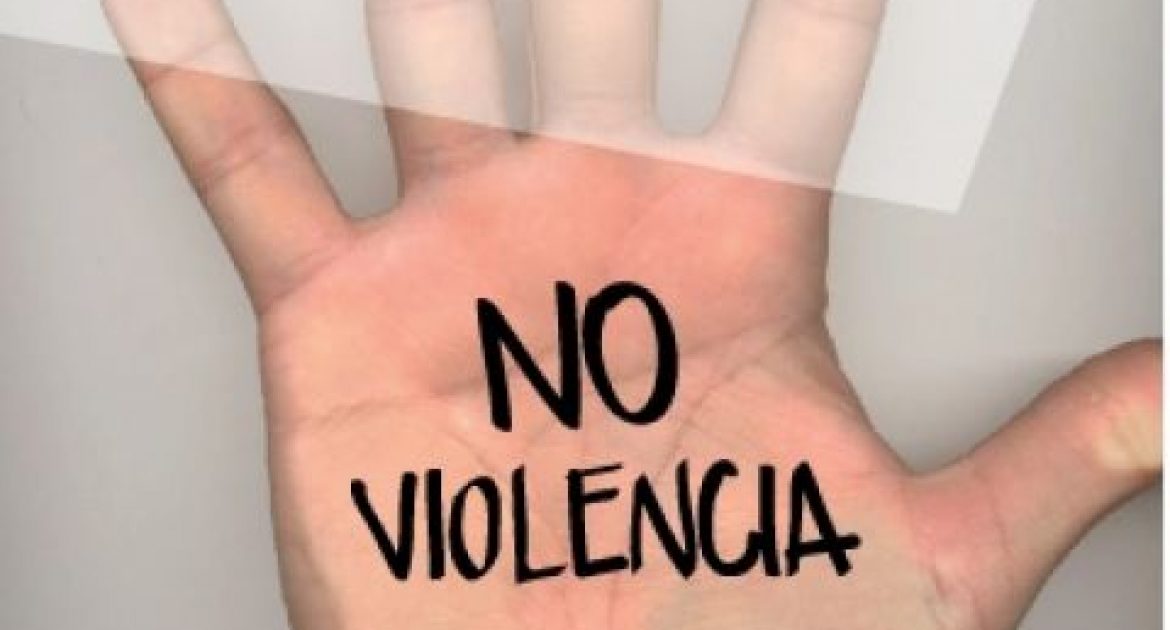 DURACIÓN: 1 SESIÓN LECTIVA
CURSO: 3º DE LA ESO
Esta foto de Autor desconocido está bajo licencia CC BY-SA
OCASIÓN: 30 DE ENERO (DÍA DE LA NO VIOLENCIA Y LA PAZ)
OBJETIVO PRINCIPAL: FOMENTAR UN CLIMA DE PAZ, RESPETO Y TOLERANCIA EN EL AULA
Los 5 primeros minutos de la sesión se dedicarán a preguntar a los alumnos qué entienden ellos por violencia, si la han sufrido y en qué ocasión (por género, por origen étnico, por orientación sexual, por discapacidad…).
Posteriormente, veremos el vídeo oficial de la campaña “No hate” de youtube de 6:40 minutos de duración.
https://www.youtube.com/watch?v=0JachJQflkw
Tras el visionado, se pondrá en común las diversas opiniones de los alumnos respecto al vídeo.
Los diez siguientes minutos se dedicarán a hablar sobre el resurgimiento de grupos neonazis en España y se pondrá el vídeo sobre la noticia “contra el supremacismo blanco y el neonazismo” de 1:43 minutos de duración. También se puede hacer referencia a la película “American History X” que nos invita a reflexionar sobre las conductas intolerantes y racistas.https://www.youtube.com/watch?v=u6a3bQataKY
Tras ver el vídeo se abordará el tema de la inmigración utilizando como referente el artículo 13 de la Declaración Universal de los Derechos Humanos:
DECLARACIÓN UNIVERSAL DE LOS DERECHOS HUMANOS 
ART. 13 : TODA PERSONA TIENE DERECHO A LA LIBRE CIRCULACIÓN Y A ELEGIR LIBREMENTE SU RESIDENCIA.
Para finalizar veremos el vídeo del Ayuntamiento de Zaragoza “En tu piel” que une a 10 jóvenes aragoneses de diferente origen cultural que hablan sobre sus experiencias y relaciones con los demás con el objetivo de fomentar la convivencia y la tolerancia. Tras ver el vídeo y teniendo como referente actual la guerra en Ucrania, se hará una pequeña dinámica con el fin de ponerse en la piel del otro en la que cada alumno y alumna deberá contestar a la siguiente pregunta: DEJARÍAS TU PAÍS?
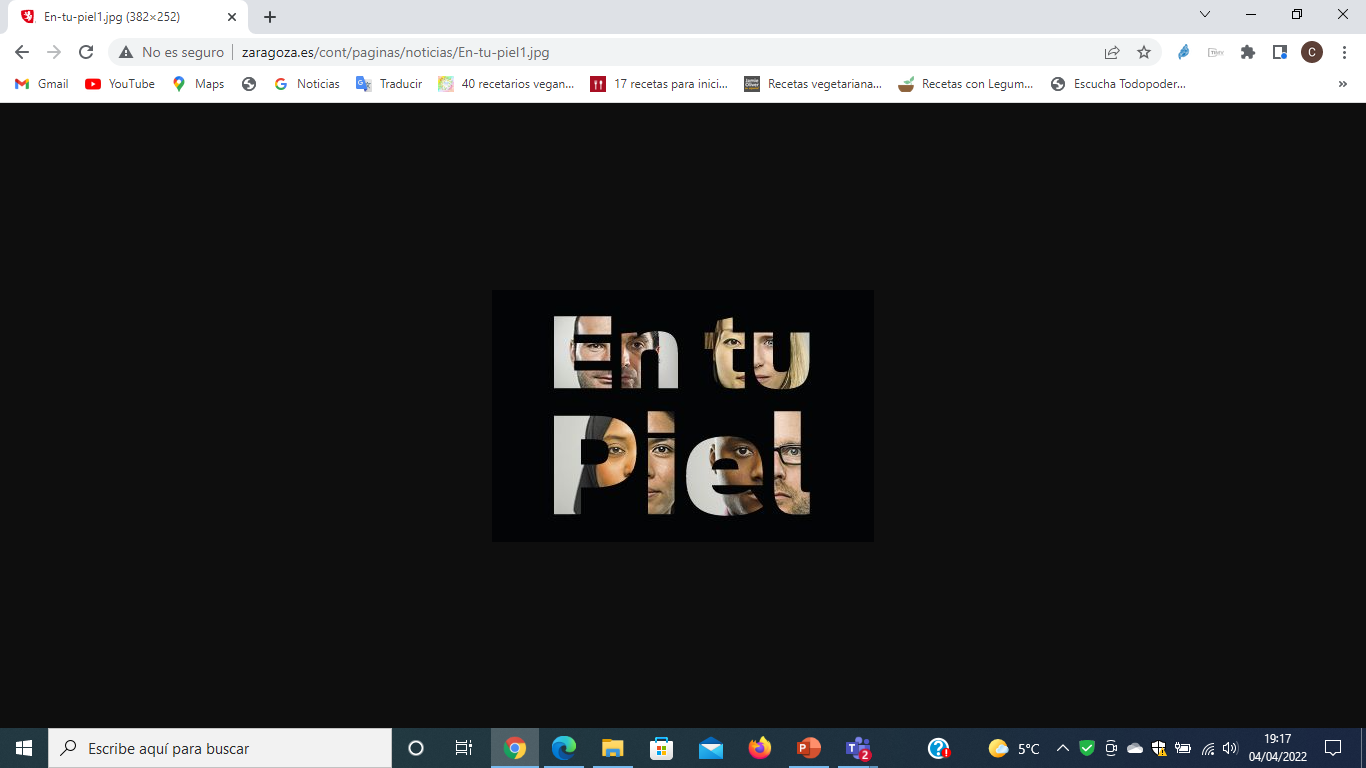